Mícha
Mgr. Monika Řehořová, PhD.
Ústav fyziologie, 2. lékařská fakulta
Univerzita Karlova, 2020
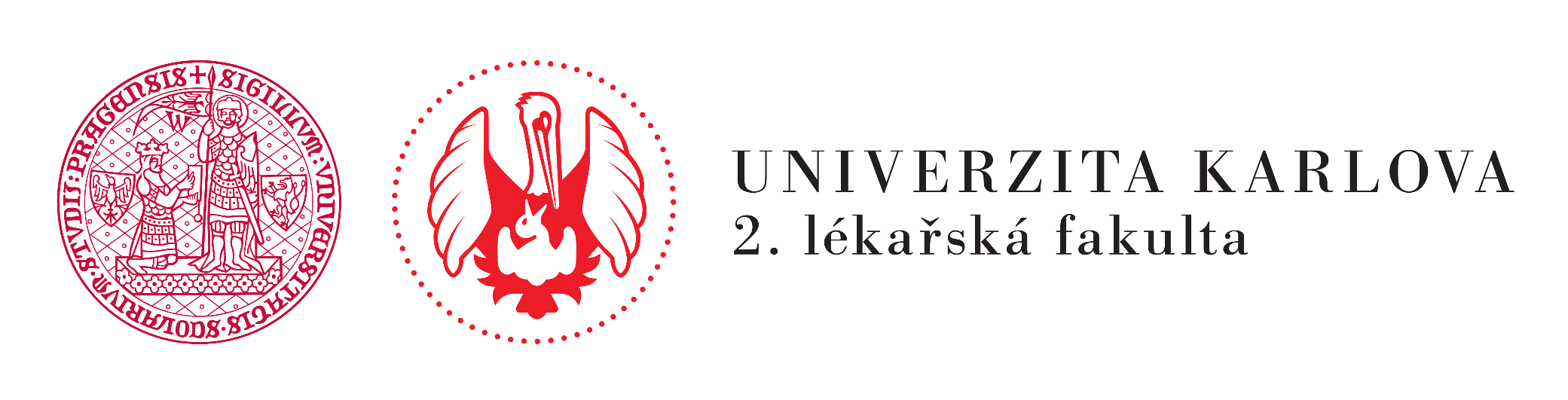 Mícha (medulla spinalis)
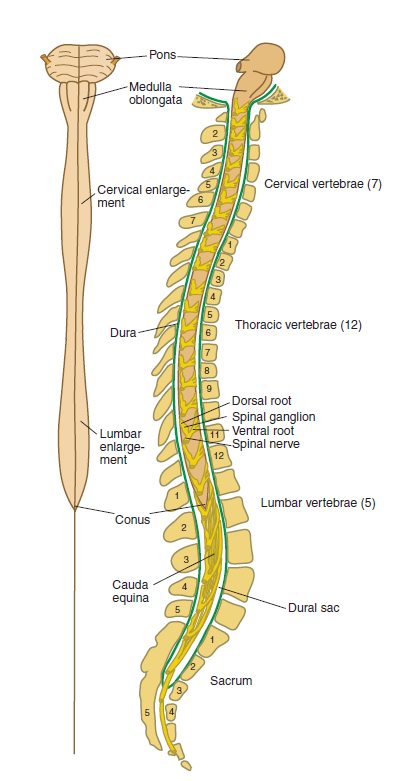 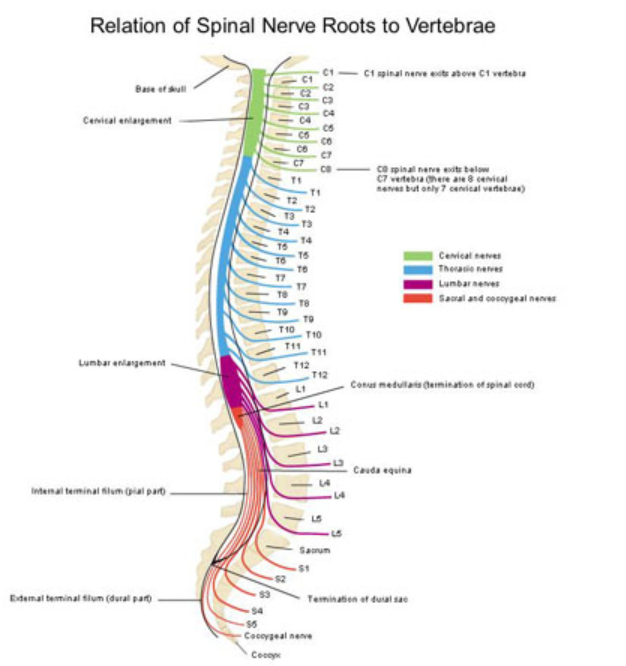 délka 40-45 cm (hmotnost asi 30g)

Končí na úrovni L1-L2 obratle

Kořeny míšních nervů v páteřnímím kanálu kaudálně pod koncem míchy tvoří cauda equina
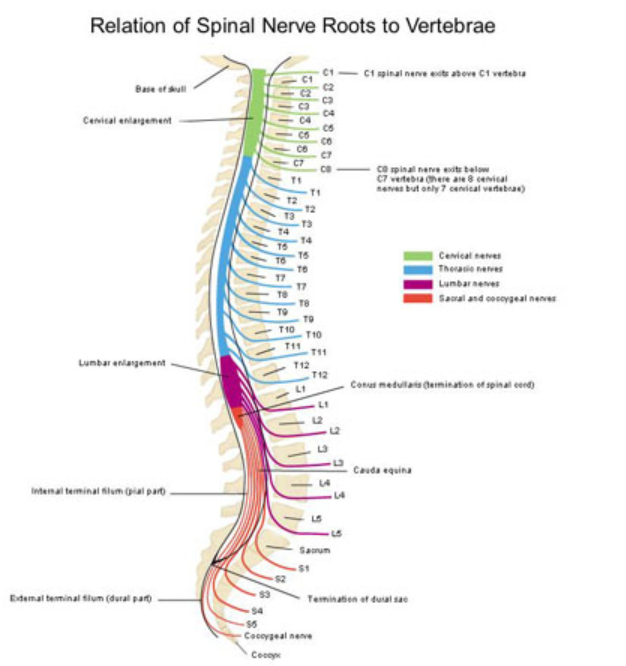 31 segmentů (7 krčních, 12 hrudních, 5 bederních, 5 křížových a 1 kostrčního)

Intumescence (rozšíření):
-cervikální (C4-Th2)---inervace horních končetin
- lumbální (L1-S2) ---- inervace dolních končetin
Vrstvy a prostor páteřního kanálu
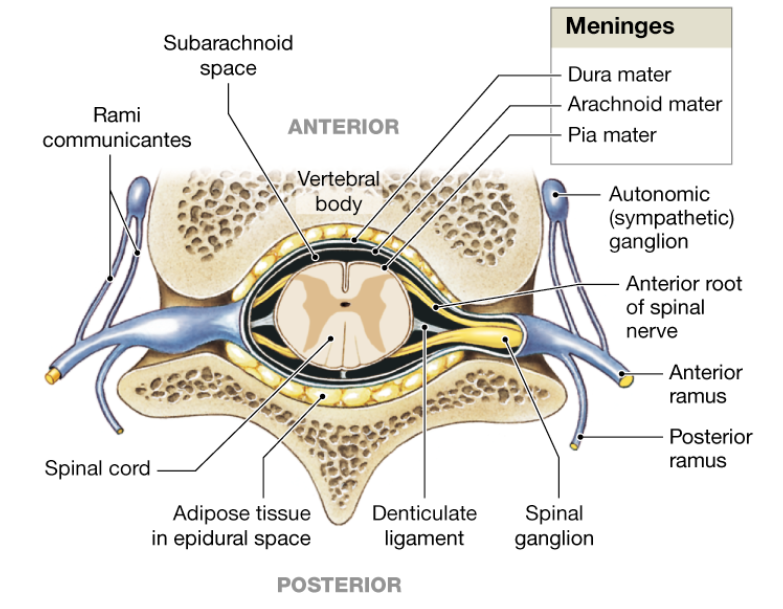 3 vrstvy:

Dura mater spinalis - míšní tvrdá plena
Arachnoidea mater spinalis - míšní pavučnice
Pia mater spinalis - míšní omozečnice
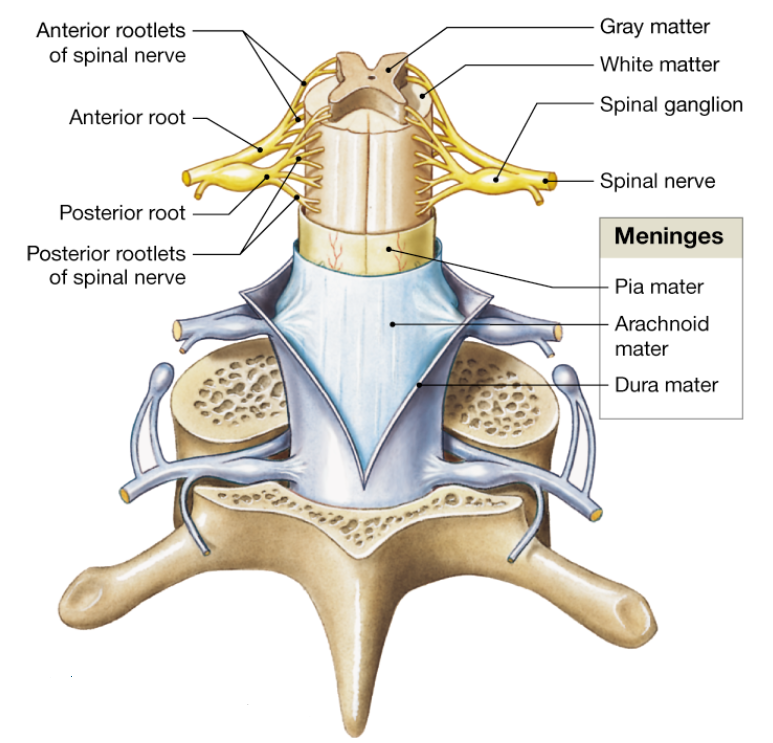 Prostory: 

 Spatium epidurale 
vyplněno řidkým vazivem, mezi periostem obratlů a tvrdou plenou
 Spatium subdurale 
mezi tvrdou plenou a pavučnicí
 Spatium subarachnoideum 
obsahuje mozkomíšní mok, mezi pavučnicí a omozečnicí
Vnitřní struktura míchy (transverzální řez)
Substantia grisea (šedá hmota)
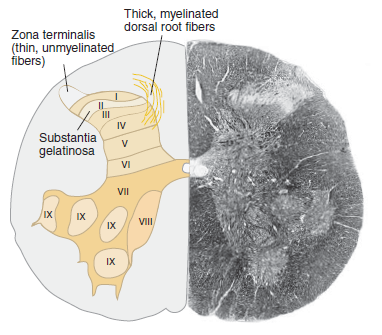 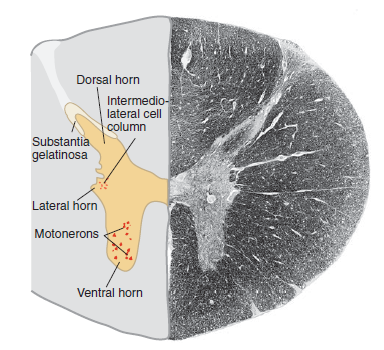 Rohy (cornua)
Jádra šedé hmoty a Rexedovy laminy
ventrální --- motorická jádra
 dorzální --- samotosenzorická jádra
 laterální --- fegetativní jádra
Vnitřní struktura míchy (transverzální řez)
Substantia alba (bílá hmota)
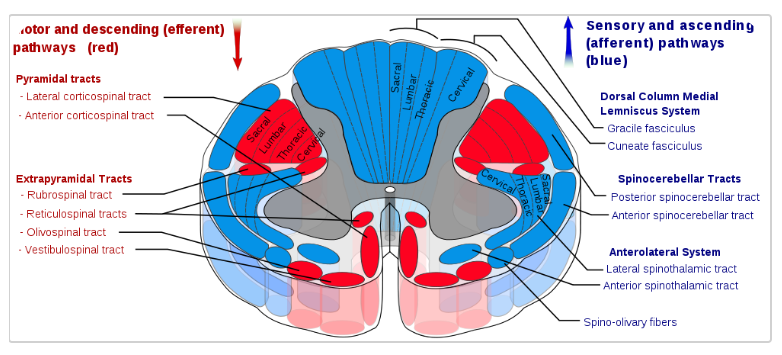 Spinální nervy
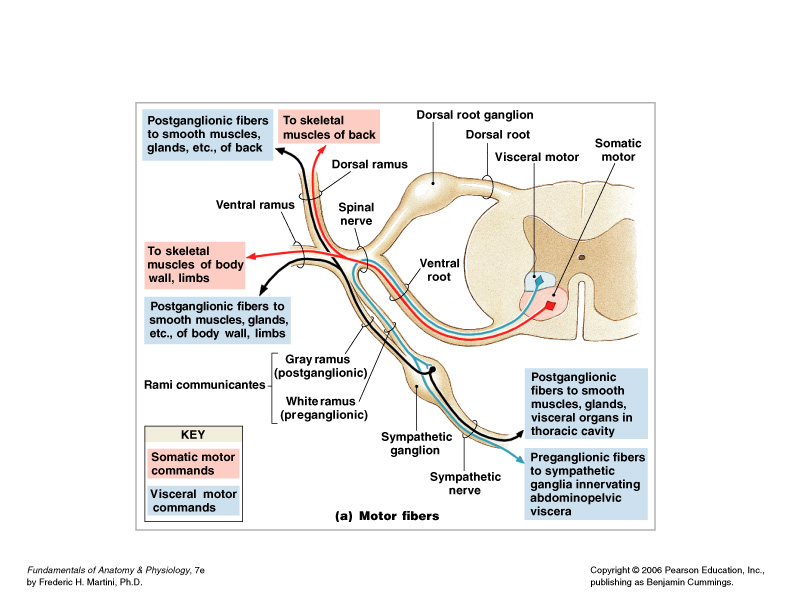 Funkce míchy
Umožňuje základní monosynaptické a polysynaptické reflexy 

Pomocí 31 párů míšních nervů uskutečňuje komunikaci CNS s periferií

Kromě převodu aferentních a eferentních spojení mezi mozkem a periferií mícha zajišťuje míšní reflexy a generuje stereotypizované chování (central pattern generators, CPG)

CPG jsou neuronální sítě schopné generovat rytmické pohyby (např. chůze)
Reflexní oblouk
Míšní reflexy přepojují reflexním obloukem senzorické informace na adekvátní rychlou motorickou reakci
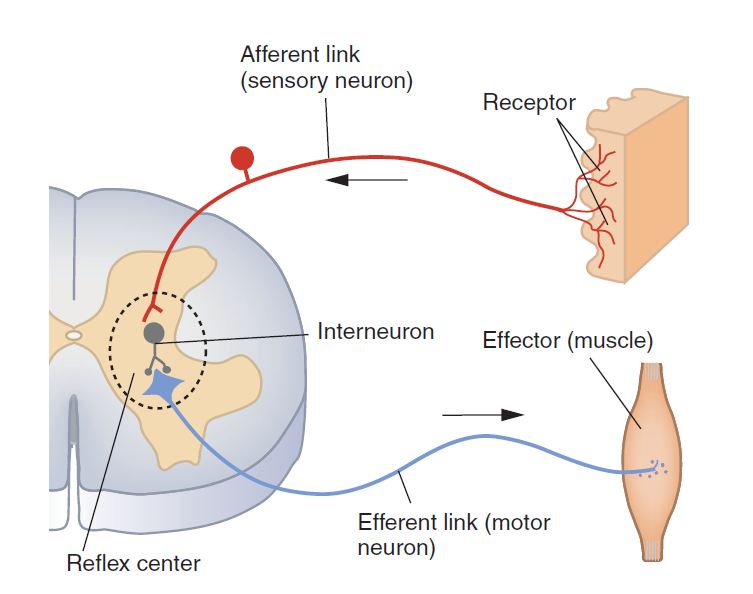 Části reflexního oblouku:

Receptor
Aferentní dráha (senzorický neuron)
Reflexní centrum
Eferentní dráha (motorický neuron)
Efektor (sval)
Klasifikace reflexu
Podle receptoru: 

 exteroreceptivní
 interoreceptivní 
 proprioreceptivní
Podle efektoru: 

 somatické 
 autonomní
Podle centra: 

 extracentrální (axonové a gangliové)
 centrální (míšní a mozkové)
Podle podmínek:  

 nepodmíněné (vrozené)
 podmíněné (získané)
Podle způsobů přepojení: 

 monosynaptický reflex
 binaspický reflex
 polysynaptický reflex
Somatické míšní reflexy
Proprioceptivní  reflexy (vlastní) – receptor a efektor na témže orgánu (sval)
= myotatické, napínací reflexy

Receptor: 

Svalové vřeténko (intrafuzální vlákno = receptor) –reaguje na protažení svalu – 
vzruch přímo na α-motoneurony předních rohů míšních – 
axony na extrafuzální vlákno (efektor) kontrakce příslušného svalu – udržuje délku svalu

b) Šlachové tělísko (reaguje na napnuté špachy (při svalové kontrakci)
vzruchy na inhibiční interneurony α-motoneuronu vyvolávajícího kontrakci = 
brání kontrakci a chrání sval a šlachu před přetížením- udržuje napětí svalu
Somatické míšní reflexy
exteroceptivní reflexy (cizí) – receptor a efektor v různých orgánech (kůže-sval)

 podnět: 

1) dráždění dotykových čidel v kůži (receptor) – taktilní  podněty na chodidle –
dráždění extensorů (=efektor)

2) bolestivé podněty- aktivace – centrum –spinální mícha –přepojení přes interneurony
Monosynaptické reflexy

Polysynaptické reflexy
Monosynaptický reflex
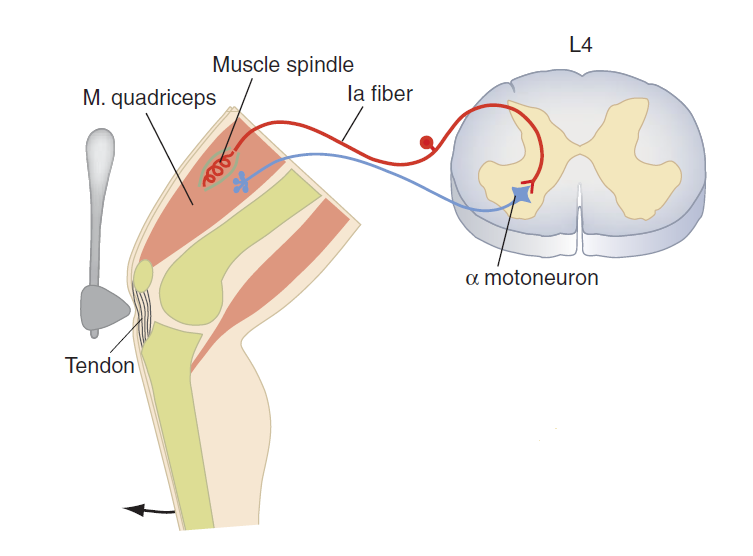 Svalové vřeténko
(délka svalových vláken)
Ganglion spinále
Napínací reflex: úkol udržovat stálou délku kosterního svalu

Na tomto principu pracují šlachově-okosticové reflexy

Reflexní odpověd je rychlá, necílená a nekoordinovaná, nelze ji použít pro řízení pohybu
α- motoneurony
(řídí kontrakci téhož svalu 
ze kterého reflex vzešel)
Typickým představitelem reflexu je: reflex patelární,  tricipitový, bicipitový, …
Bisynaptický reflex
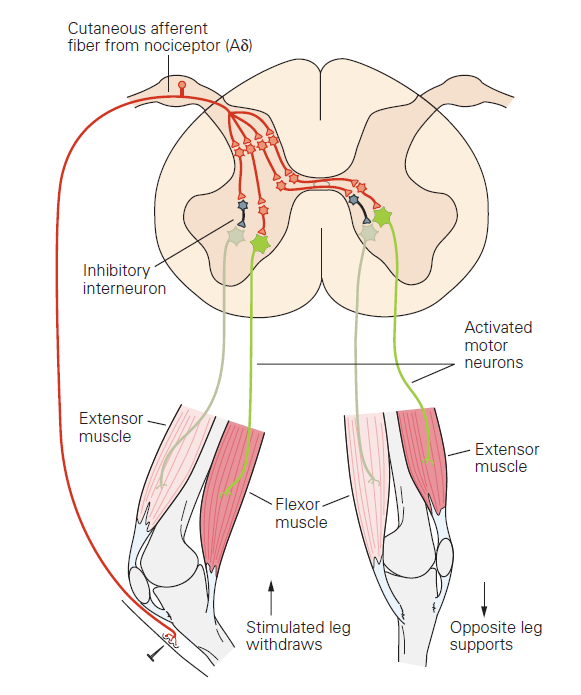 je vložený interneuron, který má inhibiční funkci – šlachový reflex 

 reflexy reciproční inervace

 zajištěna koordinace svalových skupin (agonistů a antagonistů)

 uplatnění při korekci stability, rychlé vychýlení kloubu jakýmkoliv směrem je korigováno reflexními kontrakcemi rychle protažených svalů
Polysynaptický reflex
zapojeno více interneuronů
 uplatňují se při složitých reflexních dějích
 zajišťují svalovou souhru mnoha svalových skupin v celém těle
 zajišťují stabilitu těla při stoji nebo při chůzi
 jsou monosegmentové, polysegmentové
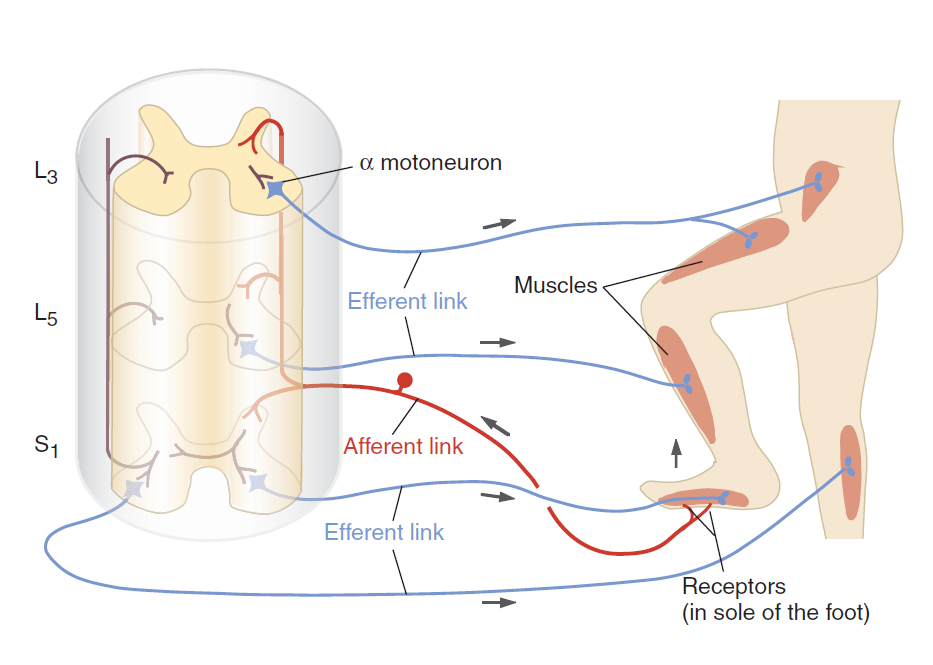 Monosegmentový polysynaptický reflex - vzniká déletrvající stah svalů -  tonický napínací reflex 
(tím, že je napojeno více synapsí a v čase přicházejí rozložené podněty)

Polysegmentové reflexy - vznikají rozvodem všech doposud popsaných reflexů
Gama systém (gama motoneurony)
Kontrakce svalu může být vyvolána buď :

 Přímo- podnětem z α-motoneuronů                        Nepřímo- prostřednictvím z gamma-systému
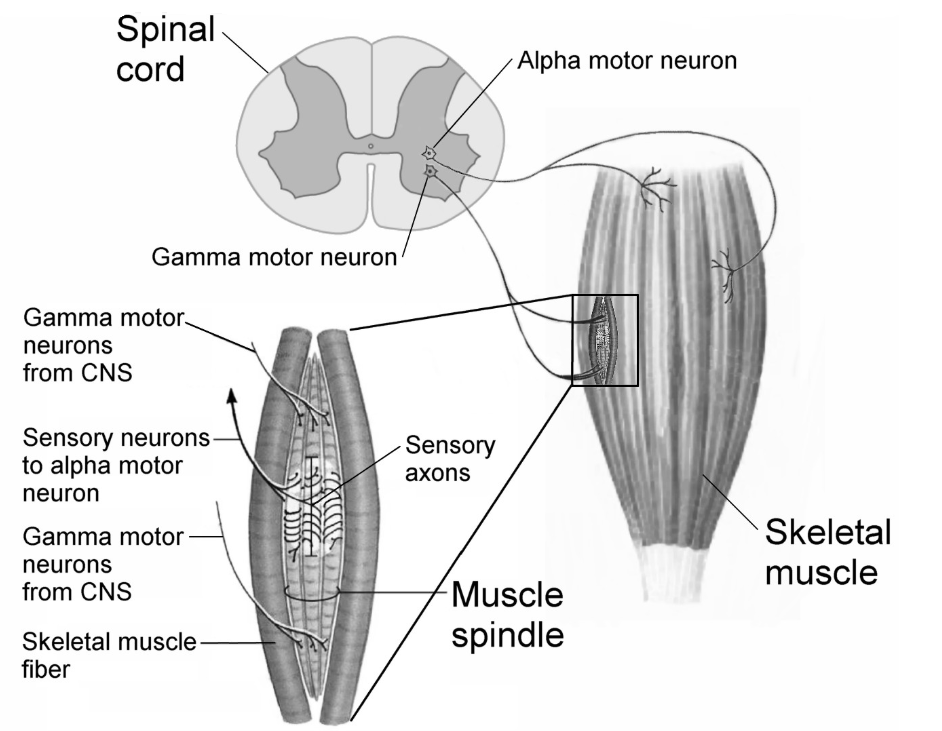 Gama systém (gama motoneurony)
Gamma-systém (gamma motoneurony)

 autoregulační zpětný systém –udržuje dráždivost svalových 
			vřetének kontrakcí intrafuzálních vláken 

 řízen z retikulární formace a dalších vyšších center

 uplatnění při postojových reflexech, 
udržování a řízení tonu antigravitačních svalů
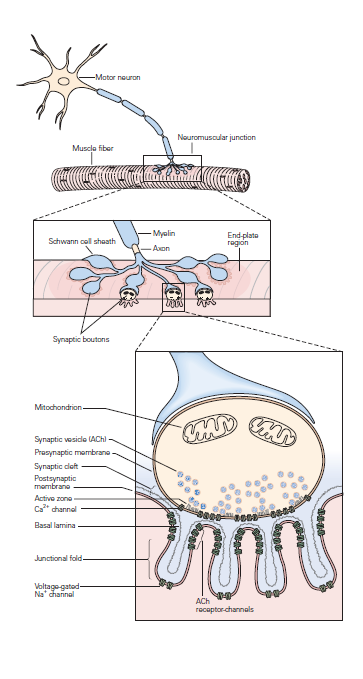 Nervosvalová ploténka
Chemická synapse
Funkce: přenos vzruchu z neuronu na kosterní sval
mediator: acetylcholin
Nikotinový acetylcholinový receptor (AChR)
ligandem řízený iontový kanál, pentamerický transmembránový glykoprotein 

Skládá se z: dvou podjednotech alfa, jedné beta a delta, epsilon
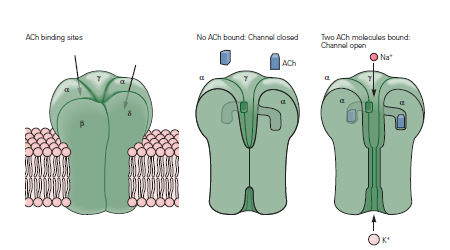 AP
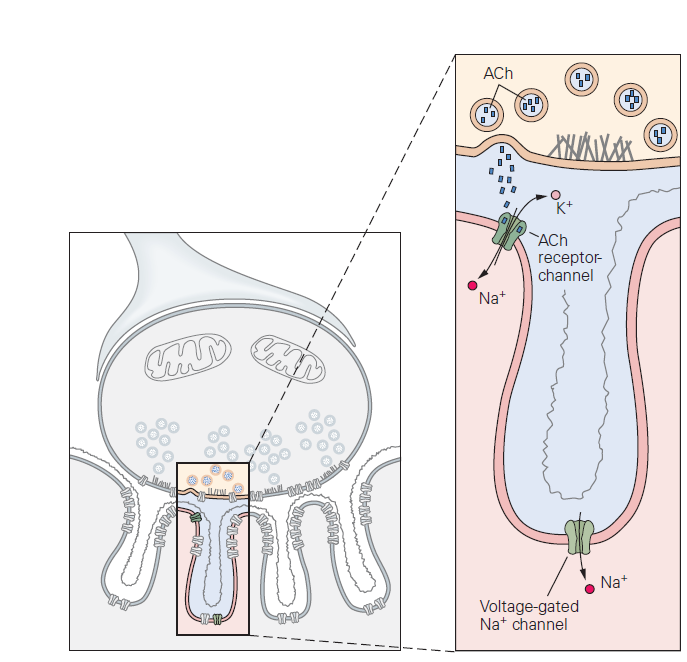 Ca2+
Presynaptické uvolnění acetylcholinu
Vazba acetylcholinu na AChR
Na+ inflow
K+ outflow
Depolarizace (EPP)
Aktivace Na+ kanálů  
a 
vznik AP na membráně myocytu
Svalová kontrakce a relaxace
svalstvo patří ke vzrušivým tkáním
 vápník je primární aktivátor kontrakce a relaxace

 reakce svalové buňky na AP v rámci NMJ -----> ovlivnění napěťově řízených Ca2+ kanálů

 zvýšení koncentrace vápníku v sarkoplazmě (cytoplazmě) uvolněním ze  
sarkoplazmatického (endoplazmatického) retikula a influxem z extracelulárního prostředí----->
Změna konformace troponinu C -----> obsažení míst  pro navázání aktinu a myozinu ----->
kontrakce

 k relaxaci svalu dojde díky snížení koncentrace vápníku v sarkoplazmě (cytoplazmě)

 vápník se musí aktivně – pomocí Ca2+ pump přečerpat zpět do sarkoplazmatického 
retikula a do extracelulárního prostředí . 
K tomu je potřeba opět energie ve formě ATP a hořečnaté ionty.

Vápníková pumpa: antiport 1 iontu Mg2+ proti 2 iontům Ca2+ za hydrolýzy 1 molekuly ATP
Poruchy synaptického přenosu na nervosvalové ploténce
poruchy přenosu na nervosvalové ploténce mají příčiny: 

 presynaptické
 narušené uvolňování acetylcholinu inhibicí SNARE komplexu
 tvoření protilátek proti vápníkovým kanálům (Lambert-Eatonův syndrom)


 synaptické
 Inhibice acetylcholinesterázy (AChE) 
 zvýšení synaptické koncentrace Ach vede k zesílení přenosu a
 k následným křečím (organofosfáty, bojové plyny)

 postsynaptické
	- tvoření protilátek proti nikotinovým receptorům (myasthenia gravis)
Myasthenia gravis
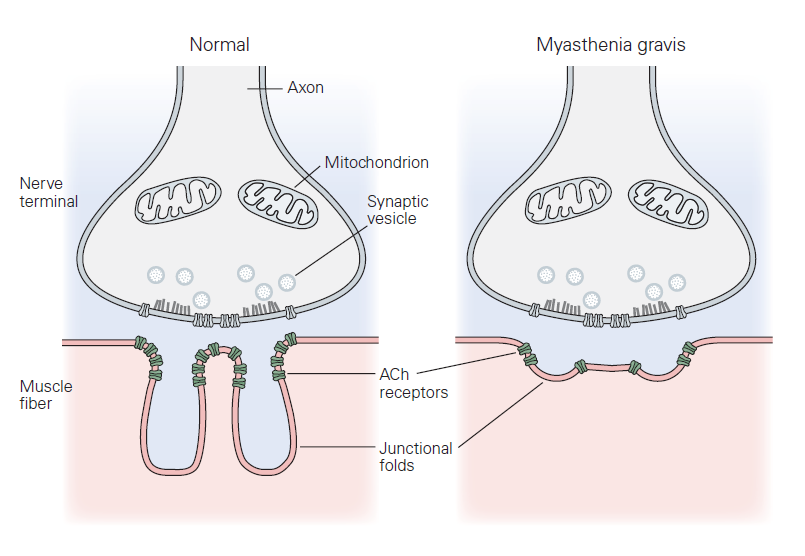 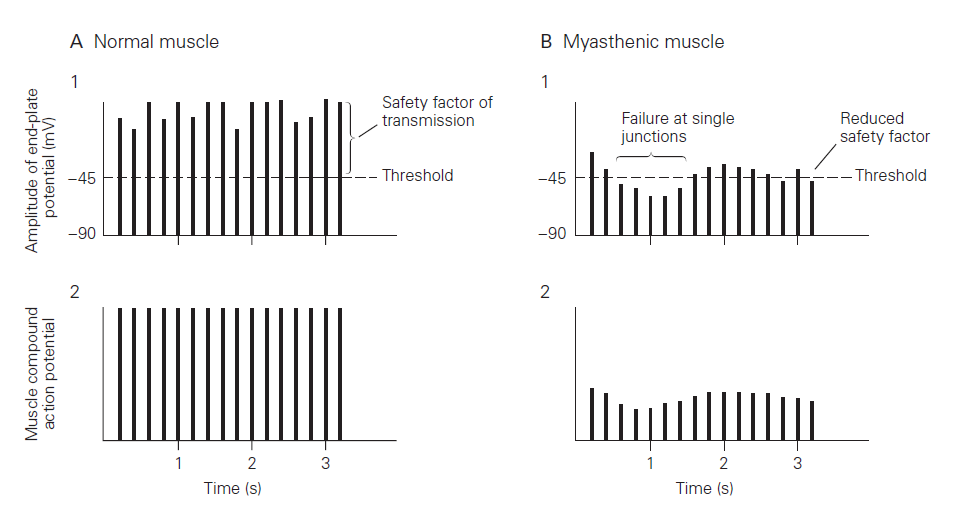 patofyziologie: 
	
 svalová slabost v důsledku tvorby protilátek proti NAChR nebo 
   v 20% případů proti MuSK (muscle-speicific tyrosine kinase) 
	
 amplituda složeného akčního potenciálu (CAP) při intenzivnější 
   akci motorického nervu abnormáně rychla klesá

 v pozdějších stádiích i morfologické postsynaptické změny 
   (ztráta záhybu postsynaptické membrány, junctional folds)
Myasthenia gravis
Symptomatika:

 slabost a svalová únavnost typicky v inervační oblasti hlavových nervů  a 
proximálního končetinového svalstva (klinický obraz variabilní)

poruchy okohybných, žvýkacích, polykacích a mimických svalů
 nárůst slabosti při aktivitě 


 typický kolísavý průběh
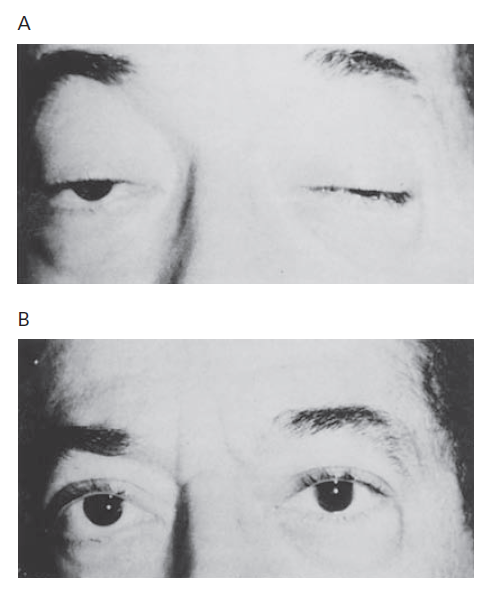 Myasthenia gravis
diagnostika:

  elektromyografie (EMG)
  průkaz protilátek proti NAChR nebu MuSK
  u cca 15% případů asociace s benigními nádory thymu


terapie: 

 ihibitory AChE (pyridostigmin, neostigmin)
 imunosuprese
 v indikovaných případech thymektomie (odstranění thymu)
Děkuji za pozornost